สถาบันการเงิน
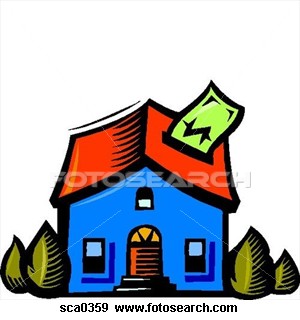 สถาบันการเงิน
ความหมายของสถาบันการเงิน

	สถาบันการเงิน หมายถึง สถาบันที่ทำธุรกิจในรูปของการกู้ยืมและให้กู้ยืม หรือเป็นสถาบันที่ทำหน้าที่เป็นตัวกลางระหว่างผู้ให้กู้และผู้ขอกู้ โดยอาศัยเครื่องมือหรือตราสารทางการเงินและรับภาระการเสี่ยงจากการให้กู้ยืมแทน ส่วนรายได้จากสถาบันการเงินมาจากความแตกต่างระหว่างอัตราดอกเบี้ยที่ได้รับจากผู้ขอกู้ และอัตราดอกเบี้ยซึ่งต้องจ่ายให้แก่ผู้ให้กู้
สถาบันการเงิน
สถาบันที่ดำเนินงานเกี่ยวกับด้านการเงินต่างๆ เช่น.....
สถาบันที่ทำธุรกิจในรูปของการกู้ยืมและให้กู้ยืม 
สถาบันที่ทำหน้าที่เป็นตัวกลางระหว่างผู้ให้กู้และผู้ขอกู้ 
สถาบันที่ทำหน้าที่ระดมเงินออม 

สรุป  สถาบันการเงินทําหน้าที่เป็นคนกลาง (Middleman) ระหว่างผู้มีเงินออมกับผู้ที่    	ต้องการใช้เงิน

รายได้หลักของสถาบันการเงินคือ............ดอกเบี้ย
ทำไมต้องมีสถาบันการเงิน
สถาบันการเงินจะเข้ามารวมรับความเสี่ยง (Risk-sharing)





2. สถาบันการเงินจะให้บริการสภาพคล่อง (liquidity)
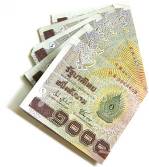 ฝากเพื่อน
ฝากสถาบันการเงิน
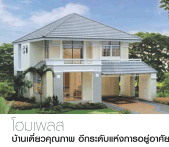 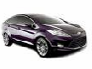 ทำไมต้องมีสถาบันการเงิน (ต่อ)
3. ให้ข้อมูลข่าวสาร (Information)แก่ผู้เกี่ยวข้องในตลาดการเงิน โดยเฉพาะผู้กู้และผู้ให้กู้





4. ช่วยลดต้นทุนในการทําธุรกรรมทางการเงิน (transaction costs) และช่วยให้ผู้ออมและผู้กู้รายย่อยได้รับประโยชน์จากตลาดการเงิน
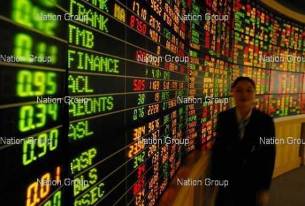 สถาบันการเงิน
สถาบันการเงินสามารถแบ่งได้เป็น 2 กลุ่ม คือ
สถาบันการเงินสามารถแบ่งได้เป็น 2 กลุ่ม คือ

	1.  สถาบันการเงินในระบบ 	เป็นสถาบันการเงินที่ถูกตั้งขึ้นอย่างเป็นทางการ โดยมีกฎหมายและระเบียบข้อบังคับควบคุมการดำเนินงานของสถาบันการเงินในแต่ละประเภท

	2. สถาบันการเงินนอกระบบ	เป็นสถาบันการเงินที่เกิดขึ้นเองโดยธรรมชาติ ไม่มีกฎหมายและระเบียบข้อบังคับควบคุมการดำเนินงาน เช่น การกู้ยืมกันโดยตรง การเล่นแชร์ สินเชื่อทางการค้า การซื้อขายลดเช็ค เป็นต้น สถานบันการเงินนอกระบบมีลักษณะที่แตกต่างกันไปหลายรูปแบบและยากต่อการเก็บรวบรวมข้อมูล ซึ่งในทางข้อเท็จจริงแล้วอาจไม่เรียกว่าเป็นสถาบันการเงินก็ได้ เพราะกฎหมายมิได้รับรอง
สถาบันการเงิน
ประเภทของสถาบันการเงิน
สถาบันการเงินประเภทธนาคาร

ธนาคารกลางหรือธนาคารแห่งประเทศไทย   

คือสถาบันการเงินที่ตั้งขึ้นตามพระราชบัญญัติธนาคารแห่งประเทศไทย พ.ศ. 2485 ให้มีฐานะเป็นธนาคารกลางของประเทศทำหน้าที่ควบคุมดูแลระบบการเงินการธนาคารของประเทศ เป็นสถาบันที่ดำเนินการโดยไม่แสวงหากำไร และไม่แข่งขันกับสถาบันการเงินของเอกชน
หน้าที่ของธนาคารแห่งประเทศไทย
ธนาคารพาณิชย์ 

คือ ธนาคารและสาขาของธนาคารต่างประเทศที่ได้รับอนุญาตให้ประกอบธุรกิจประเภทรับฝากเงินที่ต้องจ่ายคืนเมื่อทวงถาม หรือเมื่อสิ้นระยะเวลาอันกำหนดไว้ และใช้ประโยชน์จากเงินนั้นในทางหนึ่งหรือหลายทาง เช่น การให้สินเชื่อ การซื้อขายตั๋วแลกเงิน การซื้อขายเงินตราต่างประเทศ ธนาคารพาณิชย์จะจัดตั้งในรูปของบริษัทจำกัด หรือบริษัทมหาชนจำกัดก็ได้ แต่ได้รับการยกเว้นไม่ต้องใส่คำว่า "บริษัท" ไว้ในชื่อธนาคาร
ธนาคารพาณิชย์
เป็นสถาบันการเงินในรูปของ “บริษัทมหาชนจำกัด”
รับฝากเงินจากประชาชนเพื่อนำไปปล่อยกู้ให้แก่ธุรกิจ 
เป็นแหล่งเงินออมที่สำคัญ
รับฝากเงินได้ทั้ง 3 ประเภท ได้แก่ เงินฝากออมทรัพย์ (Saving Deposit) เงินฝากประจำ (Time Deposit) และบัญชีเงินฝากกระแสรายวัน (Current Account) 
บริการทางการเงินอื่นๆเช่น การค้ำประกัน การเปิด Letter of Credit ทำการซื้อขายแลกเปลี่ยนเงินตราต่างประเทศ เป็นต้น  

ปัจจุบันประเทศไทยมีธนาคารพาณิชย์ ทั้งหมด ……. ธนาคาร คือ ........
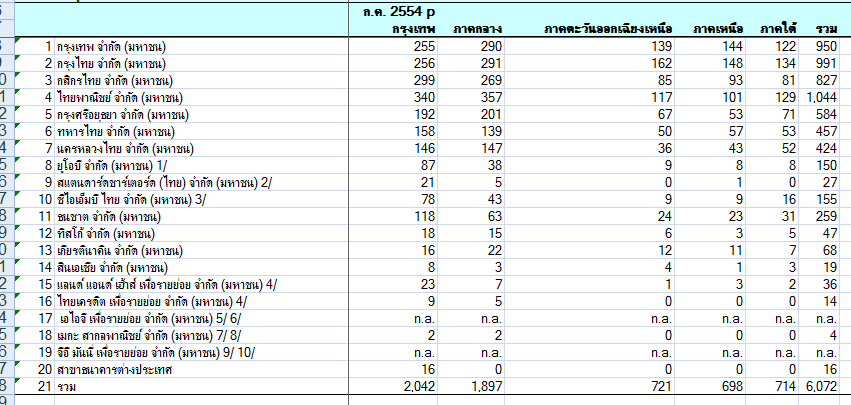 1. บริษัทเงินทุนและหลักทรัพย์
ธุรกิจเงินทุน ได้แก่ กิจการเงินทุนเพื่อการพาณิชย์ เพื่อการพัฒนา เพื่อการจำหน่ายและการบริโภค เพื่อการเคหะ 
ธุรกิจหลักทรัพย์ ได้แก่ กิจการนายหน้าซื้อขายหลักทรัพย์ ค้าหลักทรัพย์ ที่ปรึกษาการลงทุน จำหน่ายหลักทรัพย์ จัดการลงทุน 
มีวัตถุประสงค์เพื่อหาทุนให้แก่ผู้อื่น โดยได้รับผลตอบแทนในรูปของดอกเบี้ย
2. บรรษัทเงินทุนอุตสาหกรรมแห่งประเทศไทย
ให้การช่วยเหลืออุตสาหกรรมภายในประเทศให้ขยายตัวและดำเนินการอย่างทันสมัย 
ให้การสนับสนุนเงินกู้แก่อุตสาหกรรมขนาดต่างๆ ในอัตราดอกเบี้ยต่ำ
3. บริษัทประกัน
มีวัตถุประสงค์ในการรับประกันชีวิต และรับประกันความเสียหายของทรัพย์สิน
มีหน้าที่เก็บเบี้ยประกัน และรับผิดชอบการจ่ายเงินผลประโยชน์ตามที่กรมธรรม์ระบุไว้ 
นำเงินส่วนเกินจากการชดเชยค่าสินไหมเพื่อหาผลประโยชน์ โดยการนำเงินไปลงทุนในหลักทรัพย์และการให้กู้ยืมระยะยาว
4. บริษัทเครดิตฟองซิเอร์
กิจการให้กู้ยืมเงิน โดยวิธีรับจำนองอสังหาริมทรัพย์เป็นทางค้าปกติ 
รับซื้ออสังหาริมทรัพย์ตามสัญญาขายฝากเป็นทางค้าปกติ 
แหล่งเงินทุนมาจากการกู้ยืมเงินจากประชาชน
ปัจจุบันยังไม่มีกิจการใดเกี่ยวกับอสังหาริมทรัพย์ได้รับการกำหนดในกฎกระทรวงให้เป็นธุรกิจเครดิตฟองซิเอร์
5. โรงรับจำนำ
1. โรงรับจำนำที่ดำเนินการโดยเอกชน 
2. โรงรับจำนำที่ดำเนินการโดยรัฐบาล 
สถานธนานุเคราะห์ เป็นโรงรับจำนำที่ดำเนินการโดยกรมประชาสงเคราะห์ ได้รับเงินทุนจากงบประมาณที่รัฐบาลจัดสรรให้ 
สถานธนานุบาล เป็นโรงรับจำนำที่ดำเนินการโดยเทศบาล ได้รับเงินอุดหนุนเริ่มแรกจากกองทุนส่งเสริมการสุขาภิบาลและกองทุนบำเหน็จบำนาญข้าราชการส่วนท้องถิ่น
6. สหกรณ์ออมทรัพย์
รับฝากเงินจากสมาชิกทั้งประเภทออมทรัพย์และปกติ 
จัดให้มีเงินกู้สำหรับสมาชิกตามความจำเป็น โดยคิดดอกเบี้ยในอัตราที่ต่ำ 
นำกำไรจากการดำเนินงานมาแบ่งปันให้สมาชิกตามมูลค่าหุ้นที่ถือทุกๆปี 
ประเภทของสหกรณ์ 
สหกรณ์ออมทรัพย์ 
สหกรณ์การเกษตร 
สหกรณ์ประมง 
สหกรณ์นิคม 
สหกรณ์ร้านค้า 
สหกรณ์บริการ
สถาบันการเงินเฉพาะอย่าง
ธนาคารออมสิน
ธนาคารของรัฐ
เป็นสถาบันเพื่อการออมทรัพย์ที่ส่งเสริมให้มีการประหยัดการใช้จ่ายในกลุ่มผู้มีรายได้น้อยให้มีการออมทรัพย์ 
เป็นแหล่งเงินกู้ภายในประเทศของรัฐบาล 
รับฝากเงินจากประชนทั่วไป 
ออกสลากออมสิน สถาบันการเงินอื่นๆ ทำไม่ได้
ธนาคารเพื่อการเกษตรและสหกรณ์การเกษตร
เป็นสถาบันการเงินเฉพาะกิจ ที่ส่งเสริมอาชีพการดำเนินงานของเกษตรและสหกรณ์การเกษตร 
รับฝากเงินจากประชาชนทั่วไป
ค้ำประกันเงินกู้ที่เกษตรกร กลุ่มเกษตรกร หรือสหกรณ์การเกษตรกู้จากสถาบันการเงินอื่นตามที่กำหนดไว้ในข้อบังคับของธนาคาร
ธนาคารอาคารสงเคราะห์
เป็นสถาบันการเงินเฉพาะกิจ ที่ช่วยเหลือทางการเงินเกี่ยวกับที่อยู่อาศัย
รับฝากเงินจากประชนทั่วไป
รับจำนำหรือจำนองทรัพย์สินเพื่อเป็นประกันเงินกู้ยืม
บริการทางการเงิน ที่ควรรู้
บัตรเครดิต (Credit Card) 
บัตรเอทีเอ็ม (ATM Card)  
บัตรเดบิต (Debit Card) 
บัตรเงินสดอิเล็กทรอนิกส์ (Electronic Money :e-Money)
บริการธนาคารผ่านเครือข่ายอินเทอร์เน็ต (Internet Banking)
บริการธนาคารทางโทรศัพท์ (Phone Banking / Tele Banking)
บริการธนาคารทางโทรศัพท์มือถือ (Mobile Banking)
สินเชื่อส่วนบุคคล 
ข้อมูลเครดิต (Credit Bureau)
ปัจจัยพื้นฐานในการวิเคราะห์เครดิต